معارف ومهاراتدار الأوبرا
عزيزي الطالب هدفنا لهذا الدرسِ قراءةُ الدرسِ قراءةً سليمةً معبرةً .
لاحظ الصورة ثم أجب .
صف ما تراه في الصورة
هل شاهدت هذا البناء سابقا؟
ماذا تتوقع أن يكون هذا البناء؟
سألَ وليدٌ رفيقَهُ سعيداً : هل تعرفُ داراً مساحتُها خمسةُ آلاف وثلاثُمئةِ متر مربع ؟
قال سعيدٌ : وهل توجدُ دارٌ بهذهِ المساحةِ ؟
وليدٌ : نعم إنها ليست داراً عاديةً .
سعيدٌ : وما هي إذاً .
وليدٌ : هي دارُ الأوبرا للفنونِ المسرحيةِ التي تأسست عام 2003 ألفين وثلاثة .
سعيدٌ : وأين تقعُ هذهِ الدارُ ؟
وليدٌ : تَطِلُ الدارُ على ساحةِ الأمويين في دمشقَ , مجاورةً مبنى الهيئةِ العامةِ للإذاعةِ والتلفزيونِ .
سعيدٌ : وما أهميةُ الدارِ بالنسبةِ إلينا ؟
وليدٌ : إنها صرحٌ عظيمٌ , تُشكلُ الدارُ مع المعهدِ العالي للفنونِ المسرحيةِ والمعهدِ العالي للموسيقا
 ومدرسةِ الباليه كُتلةً معماريةً واحدةً , بينها فناءٌ داخليٌ واسعٌ .
     سعيدٌ : وهل يدخلُ الزائرونَ إلى هذهِ الدارِ الواسعةِ من باب واحد ؟
         وليدٌ :       طبعاً لا .. فلها خمسُ بوابات , والمدخلُ الرئيسي هو الأجملُ إذ تمتدُ على يسارِ
            المدخلِ حدائقُ رائعةُ التصميمِ مُختلفةُ الأزهارِ والأشجارِ .
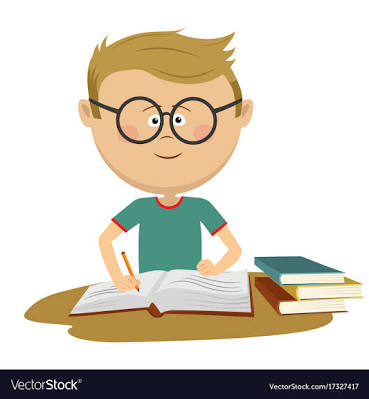 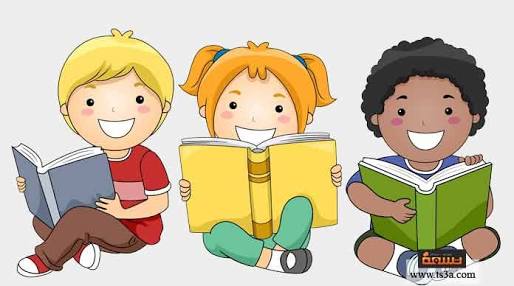 استوعب وافهم
ما المنجزُ الذي دارَ حولَهُ الحوارُ بينَ سعيد ووليد ؟

   متى تأسست دارُ الأوبرا للفنونِ المسرحيةِ ؟

   اذكر ثلاثَ معلوماتٍ عَلِقَت في ذاكرتك عنِ الدّار بعد قراءةِ النص .



         ضع عنواناَ آخر للنص .
1
دار الأوبرا للفنون المسرحية
2
عام 2003 ألفين وثلاثة
3
إنها صرحٌ عظيمٌ
دارٌ مساحتُها خمسةُ آلاف وثلاثمئةِ متر مربع
لها خمسُ بوابات
4
الصرح السوري العظيم
إذا أَردتُ أن أبحثَ عن كلمةِ زارَ فسأجِدُها في المعجَمِ لأنّها عربيّةٌ، ولكن إِذا أردتُ أن أبحَثَ عن كلمةِ أُوبرا فلن أجدَها في المعجمِ؛ لأنّها غيرُ عربيةٍ وتُسَمَّى دَخيلةً على اللّغةِ العربيّة.


                 - الكلمةُ التي لا أصلَ لها في اللّغةِ العربيّةِ تُسمّى دَخيلةً .
                 - من الكلمات الدّخيلة (التلفون، التلفزيون).
معلومة مهمة
ماذا نتعلم ؟
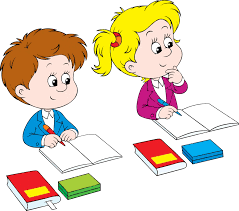 والآن سأترك لكم هذه الأسئلة كواجب منزلي :
    ضع عنواناً مناسباً للنص .
    .................................................................
   كون جملتين تظهر فيهما مشاعرك تجاه هذا الصرح العظيم .
   ...................................................................
   ...................................................................
   اقرأ النص ملوناً صوتك بالانفعال المناسب للسؤالِ والجوابِ .
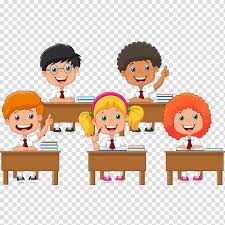